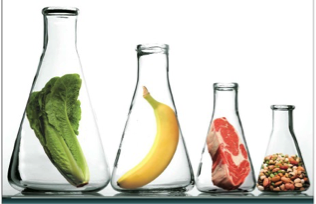 GIDA MİKROBİYOLOJİSİ
ANKARA ÜNİVERSİTESİ
KALECİK MESLEK YÜKSEKOKULU
ÖĞRETİM GÖREVLİSİ NİLGÜN BAŞAK TECER
nbtecer@ankara.edu.tr
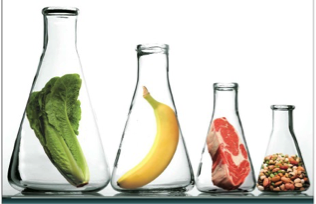 SÜT VE SÜT ÜRÜNLERİ
ÇİĞ SÜT SÜT ENDÜSTRİSİNİN TEMEL HAMMADDESİDİR VE ÇİĞ SÜTÜN MİKROBİYOLOJİK KALİTESİ, BU SÜTTEN İŞLENEN ÜRÜNÜN KALİTESİNİ DE DOĞRUDAN ETKİLİDİR. AYRICA ÇİĞ SÜTE UYGULANAN ISIL İŞLEMLERLE BAKTERİLERİN VEJETATİF FORMLARI YOK EDİLMEKLE İSE DE BUNLARIN ENZİMLERİ AKTİVİTELERİNİ KORUYARAK DEPOLAMA SIRASINDA KOKU, TAT VE AROMA OLUŞUMLARINA NEDEN OLMAKTADIRLAR.
SÜT VE SÜT ÜRÜNLERİNDE MİKROBİYEL BOZULMALAR
ÇİĞ SÜTLERİN KONTAMİNASYON KAYNAKLARI 
MEME İÇİ: MEMENİN HER BİR BÖLÜMÜ MEME BAĢINDAKİ KANAL YOLUYLA DIŞ ORTAMA AÇIKTIR. HERHANGİ BİR ŞEKİLDE MEME BAŞINA BULAŞAN MİKROORGANİZMALAR MEME İÇİNE GİREBİLİR. ÖRNEĞİN; MEME DOKUSUNDA GÖRÜLEN İLTİHABI BİR HASTALIK OLAN MASTİTİSLİ HAYVANIN SÜTÜNDE ML’DE MİLYONLARCA BAKTERİ BULUNABİLİR. BU HASTALIĞIN ETMENİ OLAN MİKROORGANİZMALAR Staphylococcus aureus, Streptococcus TÜRLERİ Escherichia coli DİR. AYRICA VEREM VE BruCella GİBİ HASTALIKLI HAYVANLARIN SÜTLERİNDE BU HASTALIĞIN ETMENİ OLAN VE İNSANLARDA HASTALIK OLUŞTURAN Mybacterium tuberculosis ve Brucella TÜRLERİ BULUNUR. 
HAYVANIN DIŞ YÜZEYLERİ: HAYVANLARIN DOĞAL ÇEVRESİNDE BULUNAN TOPRAK, YATAKLIK MAL YEMESİ, YEM ARTIKLARI, GÜBRE GİBİ MADDELER, MEME, MEME BAŞLARI VE DERİ ÜZERİNDE ÇOK MİKTARDA BULUNURLAR. TOPRAKTAN Bacillus TÜRLERİ, SİLAJ YEMLERDEN Clostiridium TÜRLERİ, GÜBRE VE KİRLİ YATAKLIK MALZEMELERİNDEN Koliform BAKTERİLERİ SÜTE KOLAYCA BULAŞIR. 
SAĞIM EKİPMANLARI VE SÜT KAPLARI: SÜTÜN TOPLANDIĞI KAPLAR, SAĞIM MAKİNELERİ, NAKİL BORULARI VE SOĞUTUCULAR İYİ TEMİZLENEREK DEZENFEKTE EDİLMEZLERSE ÖNEMLİ BİR BULAŞMA KAYNAĞIDIRLAR. BUNLARDA KALAN SULU SÜT ARTIKLARINDA GELİŞEN MİKROORGANİZMALAR BİR SONRAKİ SAĞIM SÜTÜNÜN MİKROORGANİZMA YÜKÜNÜ ARTTIRIRLAR. KAPLARDAN BULAŞAN VE SÜTÜN DAYANMA SÜRESİNİ KISALTAN LAB,  STREPTOKOKLAR, KOLİFORM BAKTERİLER, PSİKROFİLİK GRAM (-) ÇUBUKLAR VE PASTÖRİZASYONA DAYANIKLI TERMOFİL MİKROKOK GİBİ MİKROORGANİZMALARDIR. 
DİĞER BULAŞMA YOLLARI: AHIR VE SAĞIM YERİNİN HAVASI, SAĞIM PERSONELİNİN DERİ VE SOLUNUM YOLLARINDAN GELEN MİKROORGANİZMALARDA SÜTÜN MİKROBİYAL YÜKÜNÜ ARTIRIR.
SÜT VE SÜT ÜRÜNLERİNDE MİKROBİYEL BOZULMALAR
SÜT ÜRÜNLERİNDE MİKROBİYEL BOZULMALAR
Asit Üretimi
10-37°C: Streptococcus lactis, koliformlar, Micrococcus, Lactobacillus
37-50°C: Streptococcus thermophilus, Streptococcus feacalis, Lactobacillus bulgaricus
T>50°C: Bacillus coagulans
Pastörizasyon sonrası: ısıl direnci yüksek Enterococcus, Lactobacillus, Streptococcus thermophilus, LAB, laktik asit üretebilir.
LAB florası yok edilirse (ısıl işlemle) Clostiridiumlar bütirik asit üretebilir.
SÜT VE SÜT ÜRÜNLERİNDE MİKROBİYEL BOZULMALAR
SÜT ÜRÜNLERİNDE MİKROBİYEL BOZULMALAR
Gaz Üretimi
Fermantasyon ürünlerinin üretirken asit üretiminin yanında gaz üretimi genellikle arzu edilmez. 
Koliform bakteriler, Clostridium ve Bacillus türleri (H2 ve CO2 üretir); mayalar, propiyonik asit bakterileri ve heterofermentatif laktik asit bakterileri (CO2 üretir) 
Genelde gaz üretimine neden olan mikroorganizmalar süte uygulanan işleme ve depolama sıcaklığına bağlıdır. 
Çiğ sütlerde : Koliform ve heterofermentatif laktik asit bakterileri 
Clostridium ve Bacillus türlerini rekabet şansı zayıf olduğundan, sadece asit üreten bakterilerin bulunmadığı ve tamamen inaktive edildiği ortamlarda, gelişerek gaz üretebilir. 
Propiyonik asit bakterileri ise genellikle sütte aktif değillerdir ancak daha çok peynirde gaz oluştururlar.
SÜT VE SÜT ÜRÜNLERİNDE MİKROBİYEL BOZULMALAR
SÜT ÜRÜNLERİNDE MİKROBİYEL BOZULMALAR
Proteinlerin parçalanması
Proteinlerin hidrolizi sonucu bazı peptitlerin oluşması (Proteoliz) sütün tadını acılaştırır. Isıl işlemle asit oluşturan bakterilerin yok edilmesi, ortamdaki asidin mikroorganizmaların diğer ürünleriyle nötrleştirilmesi, sütün düşük sıcaklıkta saklanması, proteolizi hızlandırır. 
Micrococus, Bacillus, Flavobacterium, Alcaligenes, Pseudomonas türleri proteoliz etmenleridir.
SÜT VE SÜT ÜRÜNLERİNDE MİKROBİYEL BOZULMALAR
SÜT ÜRÜNLERİNDE MİKROBİYEL BOZULMALAR
Sünme
Süt ve kremada gelişen bakterilerin kapsülünü meydan getiren yapışkan maddelerden kaynaklanır. Özellikle düşük sıcaklıkta saklanan sütlerde görülür. 
Alcaligenes, Enterobacter ve laktik asit bakterileri sünme etmenleridir.
SÜT VE SÜT ÜRÜNLERİNDE MİKROBİYEL BOZULMALAR
SÜT ÜRÜNLERİNDE MİKROBİYEL BOZULMALAR
Süt Yağında Bozulma
Süt yağı çeşitli bakteri, maya ve küfler tarafından parçalanıp tadı ekşi veya asit, acı, yanık veya karamel, sabun, malt tadı şeklinde bozulabilir. Bu tat değişiminde rol oynayan bakteriler genellikle aerobik veya fakültatif, proteolitik asit oluşturmayan tiplerdir. 
Süt yağındaki değişiklikler oksidasyon, hidroliz veya her iki olayın birlikteliğinde oluşur. Oksidasyonda okside edici bakteriler, hidroliz olayında lipolitik mikroorganizmalar rol oynar. 
Pseudomonas, Proteus, Alcaligenes, Mikrococcus, Bacillus ve Clostridium türleri, Aspergillus, Mucor, Geotricum, Rhizopus küfleri süt yağında değişme etmenidir.
SÜT VE SÜT ÜRÜNLERİNDE MİKROBİYEL BOZULMALAR
SÜT ÜRÜNLERİNDE MİKROBİYEL BOZULMALAR
Renk Değişikliği
Yüzeyde gelişen küfler tarafından bir zar veya halka şeklinde oluşabileceği gibi sütün tümünde görülebilir. 
Pseudomonas türleri sütte mavi, sarı, kahverengi, Serratia türleri kırmızı renk oluştururlar.
SÜT VE SÜT ÜRÜNLERİNDE MİKROBİYEL BOZULMALAR
DİNLEDİĞİNİZ İÇİN TEŞEKKÜRLER…